✠VUI HỌC KINH THÁNH✠
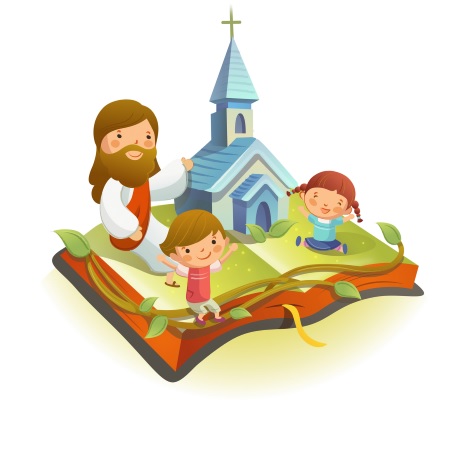 AI YÊU 
MẾN THẦY
SẼ GIỮ 
LỜI THẦY
CHÚA NHẬT XXVI THƯỜNG NIÊN - NĂM B
TIN MỪNG CHÚA GIÊ-SU KI-TÔ THEO THÁNH MÁC-CÔ
Khi ấy, ông Gio-an nói với Đức Giê-su rằng: “Thưa Thầy, chúng con thấy có người lấy danh Thầy mà trừ quỷ.
Chúng con đã cố ngăn cản, vì người ấy không theo chúng ta.”
Đức Giê-su bảo: “Đừng ngăn cản người ta, vì không ai lấy danh nghĩa Thầy mà làm phép lạ, rồi ngay sau đó lại có thể nói xấu về Thầy.
Quả thật, ai không chống lại chúng ta là ủng hộ chúng ta.
“Ai cho anh em uống một chén nước vì lẽ anh em thuộc về Đấng Ki-tô, thì Thầy bảo thật anh em, người đó sẽ không mất phần thưởng đâu.
“Ai làm cớ cho một trong những kẻ bé mọn đang tin đây phải sa ngã, thì thà buộc cối đá lớn vào cổ nó mà ném xuống biển còn hơn.
Nếu tay anh làm cớ cho anh sa ngã, thì chặt nó đi; thà cụt một tay mà được vào cõi sống còn hơn là có đủ hai tay mà phải sa hoả ngục, phải vào lửa không hề tắt.
Nếu chân anh làm cớ cho anh sa ngã, thì chặt nó đi; thà cụt một chân mà được vào cõi sống còn hơn là có đủ hai chân mà bị ném vào hoả ngục.
Nếu mắt anh làm cớ cho anh sa ngã, thì móc nó đi; thà chột mắt mà được vào Nước Thiên Chúa còn hơn là có đủ hai mắt mà bị ném vào hoả ngục,
nơi giòi bọ không hề chết và lửa không hề tắt.”. Đó là Lời Chúa
HÃY
TÌM
KIẾM
NƯỚC
CHÚA
TRƯỚC
MỌI
SỰ
NGƯỜI
SẼ
LO
CHO
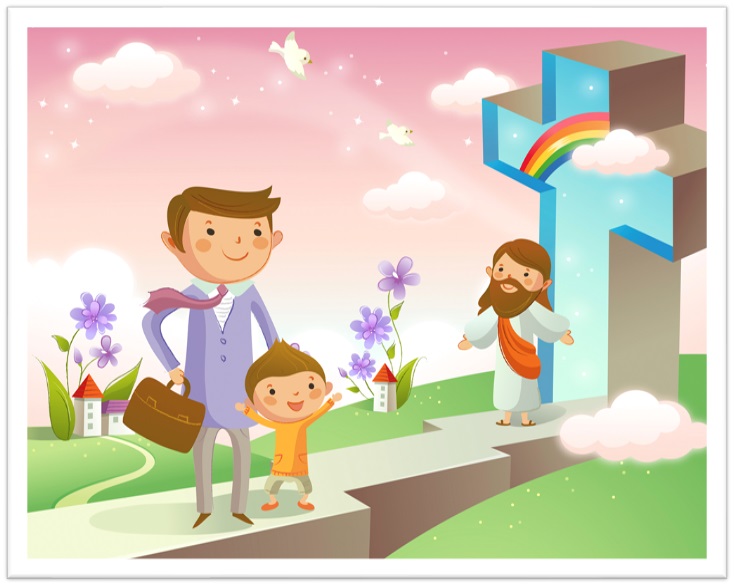 TÌM Ô CHỮ
1
2
3
4
5
6
7
7.	“AI LÀM CỚ CHO MỘT TRONG NHỮNG KẺ BÉ MỌN ĐANG TIN ĐÂY … … …, THÌ THÀ BUỘC CỐI ĐÁ LỚN VÀO CỔ NÓ MÀ NÉM XUỐNG BIỂN CÒN HƠN”
2.	AI CHO ANH EM UỐNG MỘT CHÉN NƯỚC VÌ LẼ ANH EM THUỘC VỀ ĐẤNG KI-TÔ, NGƯỜI ĐÓ SẼ KHÔNG MẤT CÁI GÌ ?
3.	THÀ CỤT MỘT TAY MÀ ĐƯỢC LÀM SAO, CÒN HƠN LÀ CÓ ĐỦ HAI TAY MÀ PHẢI SA HỎA NGỤC?
4.	AI LÀM CỚ CHO MỘT KẺ BÉ MỌN ĐANG TIN ĐÂY PHẢI SA NGÃ, THÌ THÀ BUỘC CÁI GÌ VÀO CỔ NÓ MÀ NÉM XUỐNG BIỂN CÒN HƠN ?
5.	AI CHO ANH EM UỐNG CÁI GÌ VÌ LẼ ANH EM THUỘC VỀ ĐẤNG KI-TÔ, THÌ NGƯỜI ĐÓ SẼ KHÔNG MẤT PHẦN THƯỞNG ?
6.	KHÔNG AI LẤY CÁI GÌ CỦA THẦY MÀ LÀM PHÉP LẠ, RỒI NGAY SAU ĐÓ LẠI CÓ THỂ NÓI XẤU VỀ THẦY ?
1.	CÁC MÔN ĐỆ ĐÃ LÀM GÌ KHI THẤY CÓ NGƯỜI NHÂN DANH THẦY GIÊ-SU TRỪ QUỶ ?
Học với Giê-su - Học cùng Giê-su
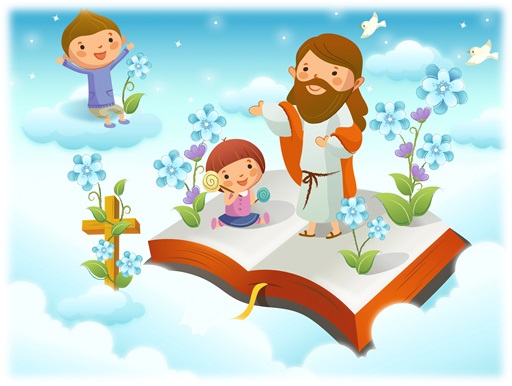 TRẮC NGHIỆM
1. AI CHO ANH EM UỐNG MỘT CHÉN NƯỚC VÌ LẼ ANH EM THUỘC VỀ ĐẤNG KI-TÔ, THÌ THẾ NÀO ?
A
B
C
D
Sẽ được vào Thiên Đàng
Sẽ được mọi người yêu mến
Sẽ được trả công
Sẽ không mất phần thưởng
C
Sẽ không mất phần thưởng
Đáp án
2. AI LÀ NGƯỜI SẼ BỊ BUỘC CỐI ĐÁ LỚN VÀO CỔ MÀ NÉM XUỐNG BIỂN CÒN HƠN ?
A
B
C
D
Các kinh sư
Những người không thuộc nhóm Mười Hai
Những người làm cớ cho kẻ bé mọn sa ngã
Những người rao giảng Tin mừng
B
Những người làm cớ cho kẻ bé mọn sa ngã
Đáp án
3. NẾU TAY ANH LÀM CỚ CHO ANH SA NGÃ, THÌ PHẢI LÀM GÌ ?
A
B
C
D
Chặt nó
Sửa dạy nó
Rửa nó
Bẻ nó
D
Chặt nó
Đáp án
4. NẾU MẮT ANH LÀM CỚ CHO ANH SA NGÃ, THÌ MÓC NÓ ĐI, THÀ CHỘT MẮT MÀ ĐƯỢC VÀO ĐÂU ?
A
B
C
D
Sa mạc
Nước Thiên Chúa
Đất Hứa
Hỏa ngục
A
Nước Thiên Chúa
Đáp án
5. HỎA NGỤC LÀ NƠI THẾ NÀO?
A
B
C
D
Câu A và C đúng
Giòi bọ không hề chết
Sống bình an
Lửa không hề tắt
Câu A và C đúng
D
Đáp án
THIẾU NHI YÊU CHÚA
Thiếu nhi làm gì để sống tinh thần bác ái?